The key areas we work in
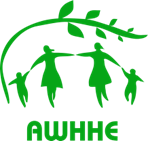 Member of the Steering Committee of the NIP for the Stockholm Convention on POPs in Armenia 

NGO Focal Point for the Stockholm and Minamata Conventions, and SAICM process, IPEN member

Assessment and feasibility studies of the Obsolete Pesticides (OP) burial site in Nubarashen
Chemicals
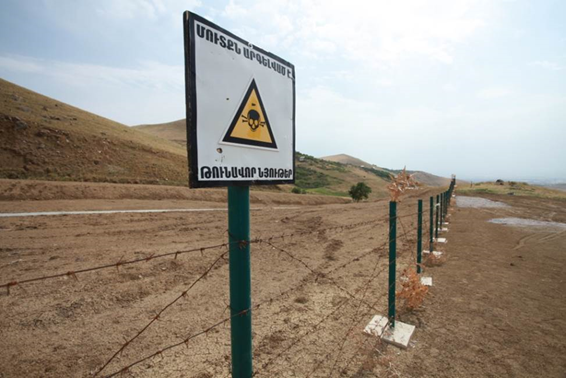 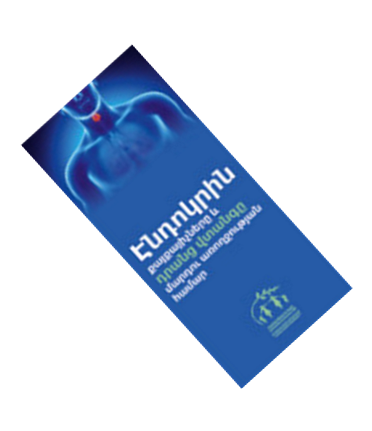 Long term collaboration with MoNP, MES and Academy of Science (Center for Ecological- Noosphere studies) related to burial site
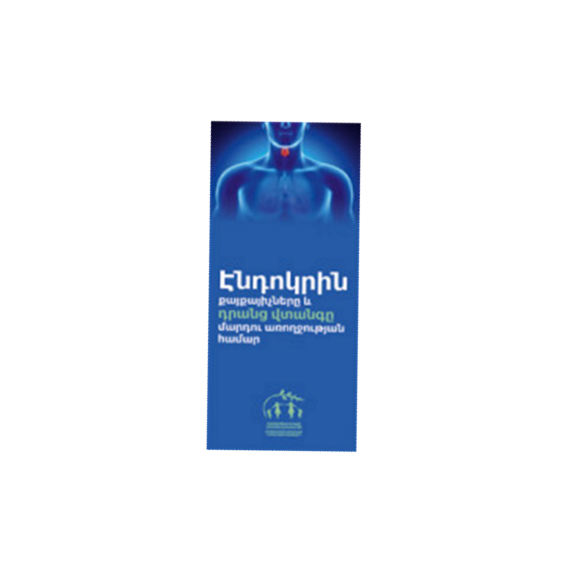 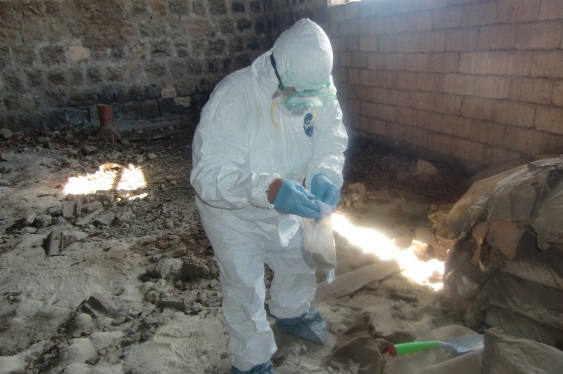 Initiation of Public Hearing in Brussels (joint efforts with IHPA and OSCE on burial site problem) in 2011. Successful collaboration with OSCE

Inventory and community-based monitoring of storages of obsolete pesticides jointly with the Ministry of Agriculture

National advocacy campaigns against heavy metals, lead in paint and phthalates in toys
Chemicals
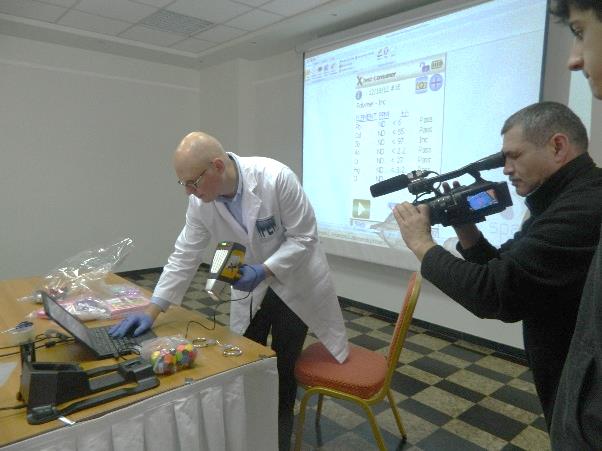 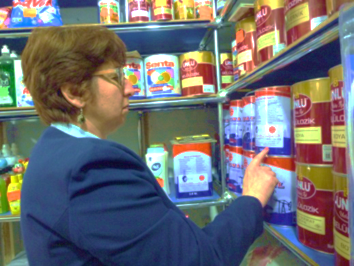 Assessment of pollution and contamination of the environment of Akhtala, Alaverdi and Teghut communities jointly with ECOLUR NGO and Czech ARNIKA NGO
Projects  related to UNECE/WHO Protocol on Water and Health

 Participation in decision making processes via National Policy Dialogue

 Provision of drinking water to communities

 Construction of ecological sanitation facilities for schools and households

 Cleaning of water drainage systems

 Raising awareness and education campaigns on safe drinking water,        adequate sanitation and hygiene
Water & Sanitation
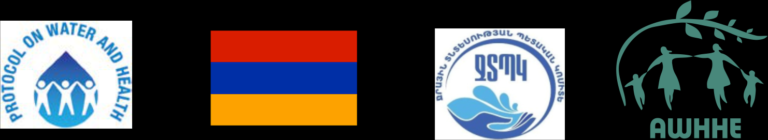 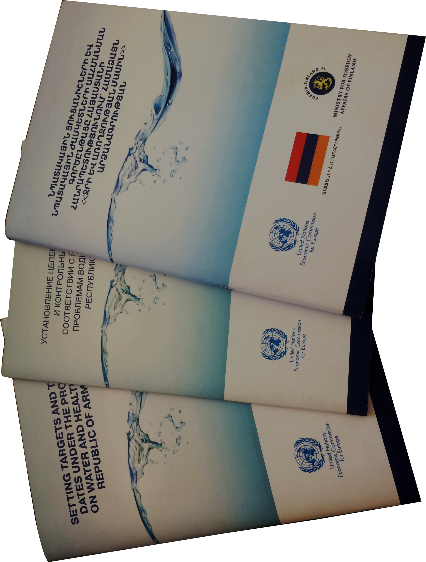 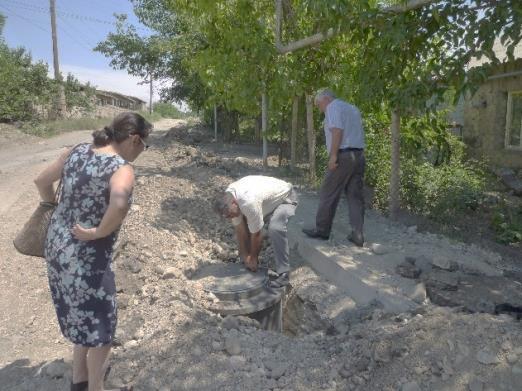 Sharing good practices of Armenia at the international events
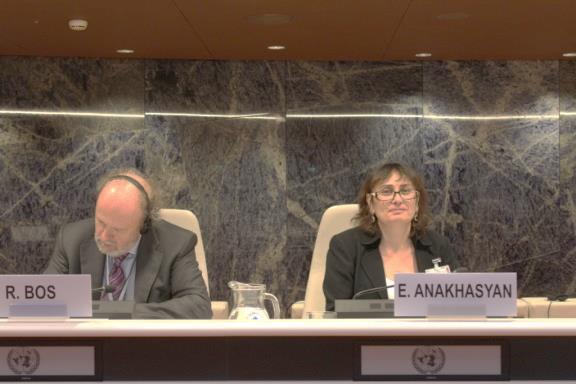 Establishment of small scale vermicomposting and biohumus production

Installment of solar driers for household drying of fruits, herbs and vegetables

Raised awareness on sustainable, organic, pesticide free agriculture
Agriculture
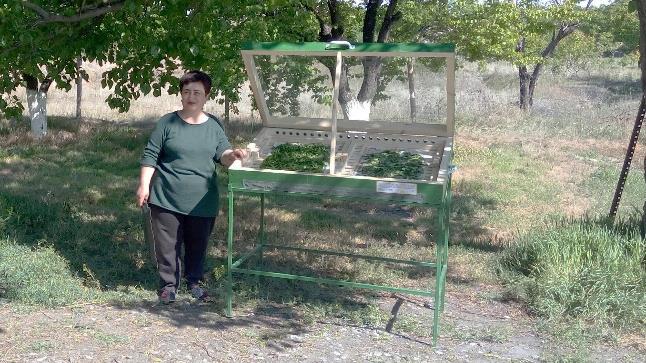 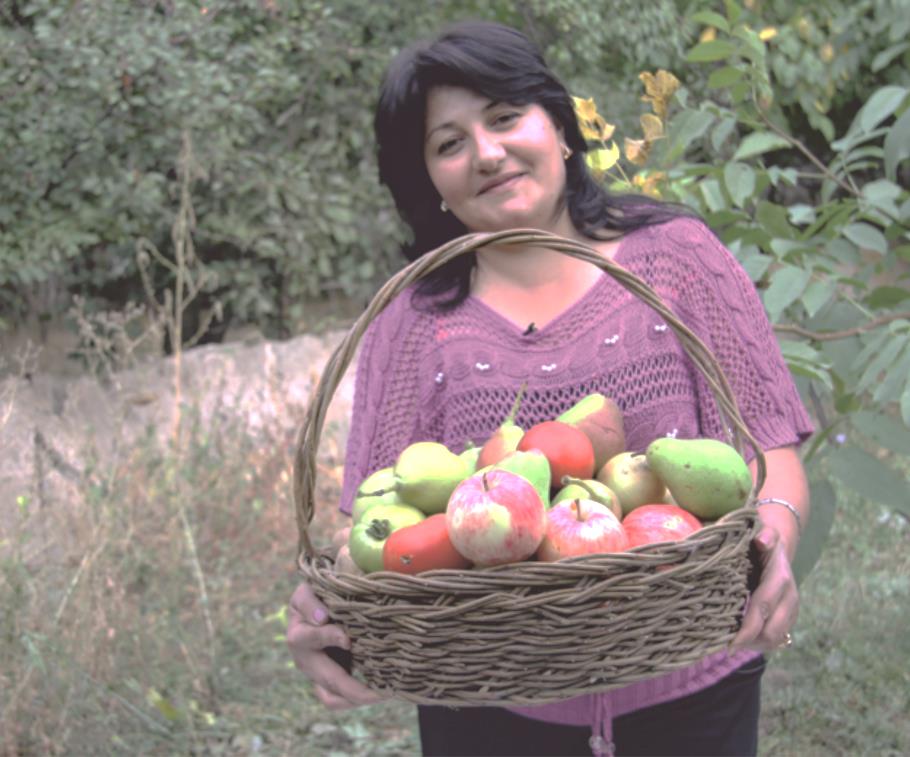 Agriculture
Establishment of Resource Center for sustainable agriculture in Solak village

Rain water harvesting and drip irrigation systems at Solak

Increased capacity of rural women on marketing and sale of locally produced products. Opening and managing a shop in Abovyan city
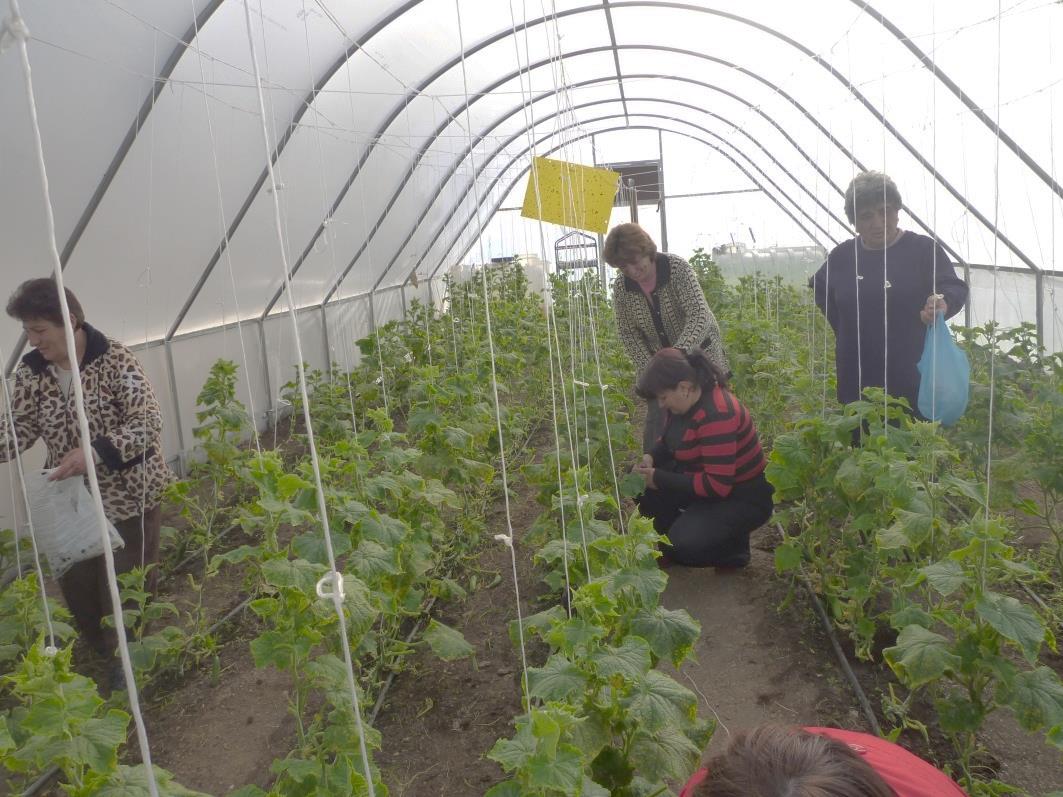 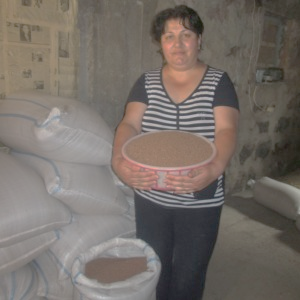 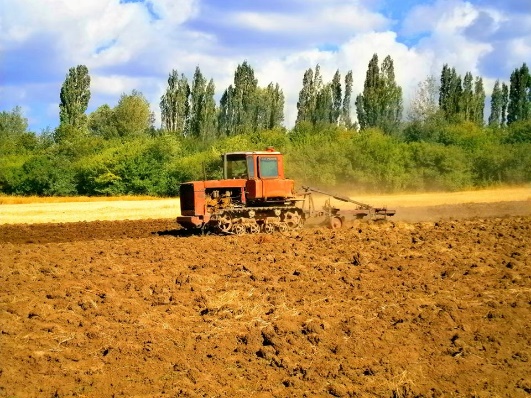 Climate change and renewable energy
Provision of solar dryers to households for drying  
    fruits, vegetables and herbs

Installation of a solar water heater in Solak community

Installation of photovoltaic panels to provide street
    lighting in Malishka community

Cultivation of crops (lentil) that are resilient to 
    climate change
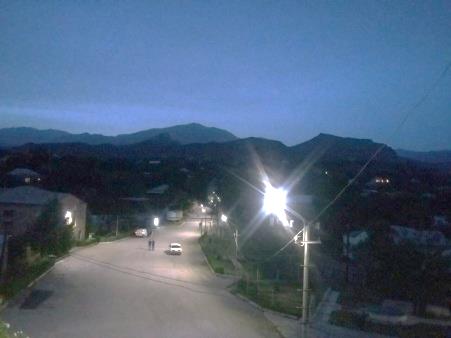 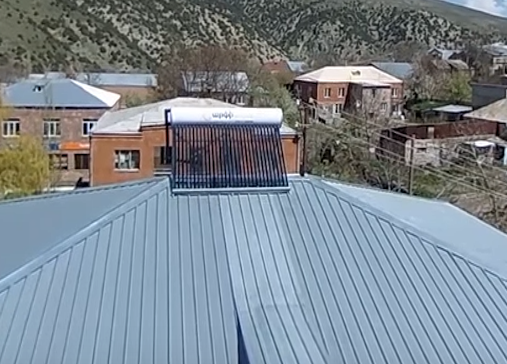 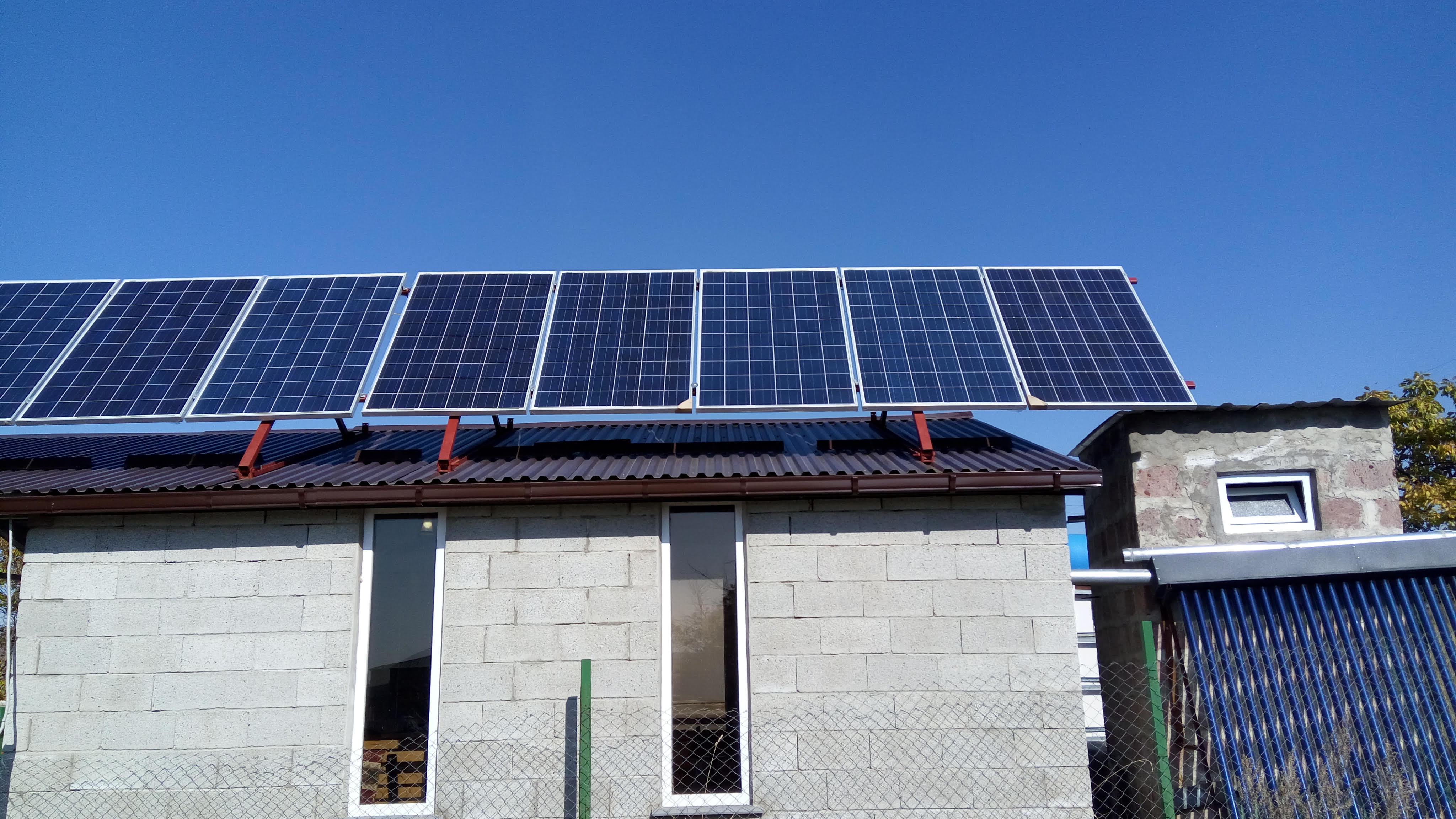 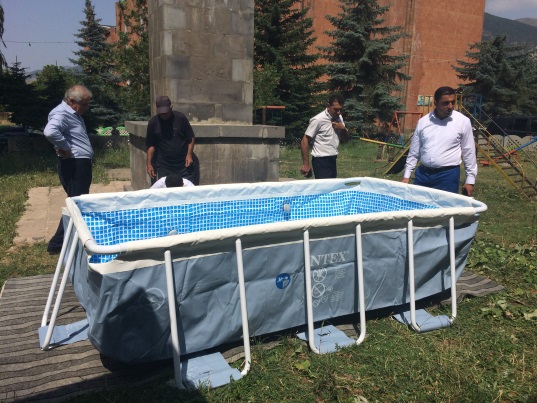 Education
Education of schoolchildren on 
water and health
biodiversity
hygiene and sanitation
forests
solar energy
waste
lead in paint
phthalates in toys
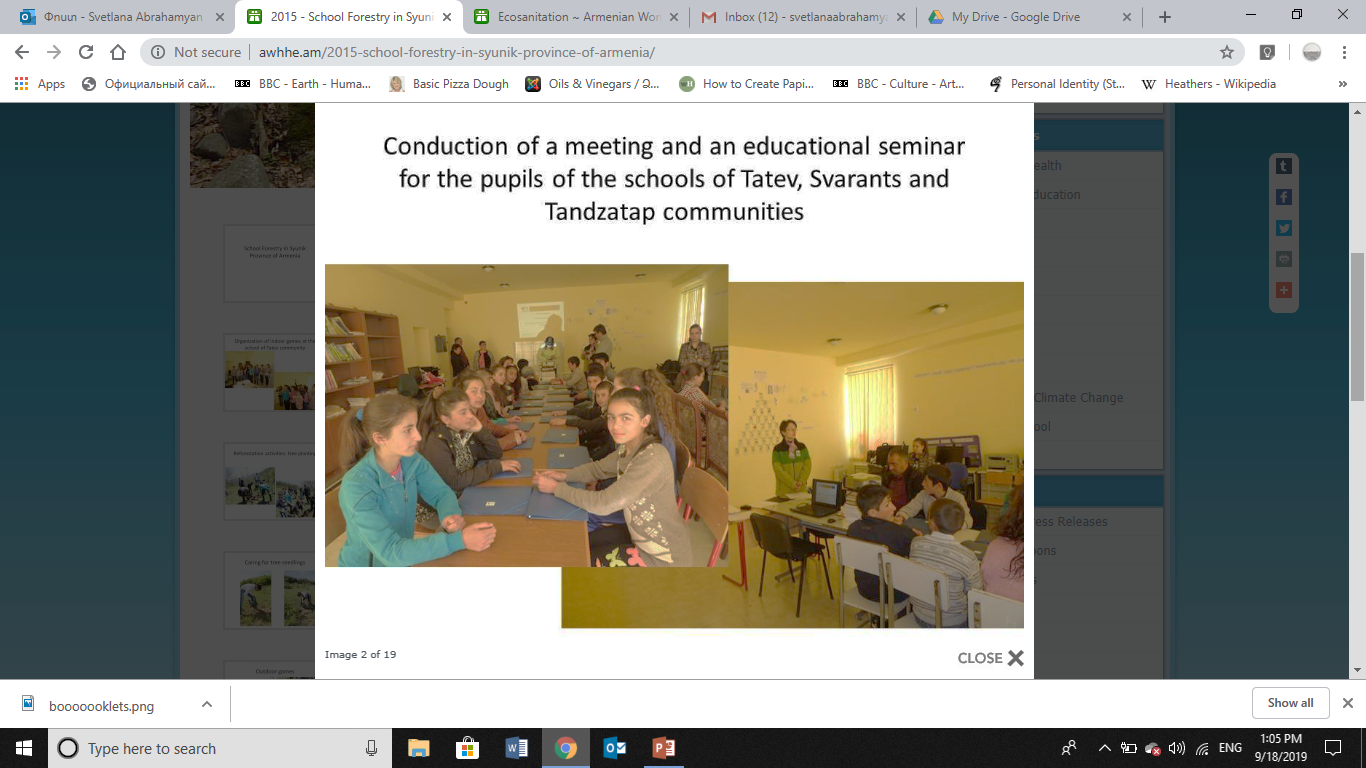 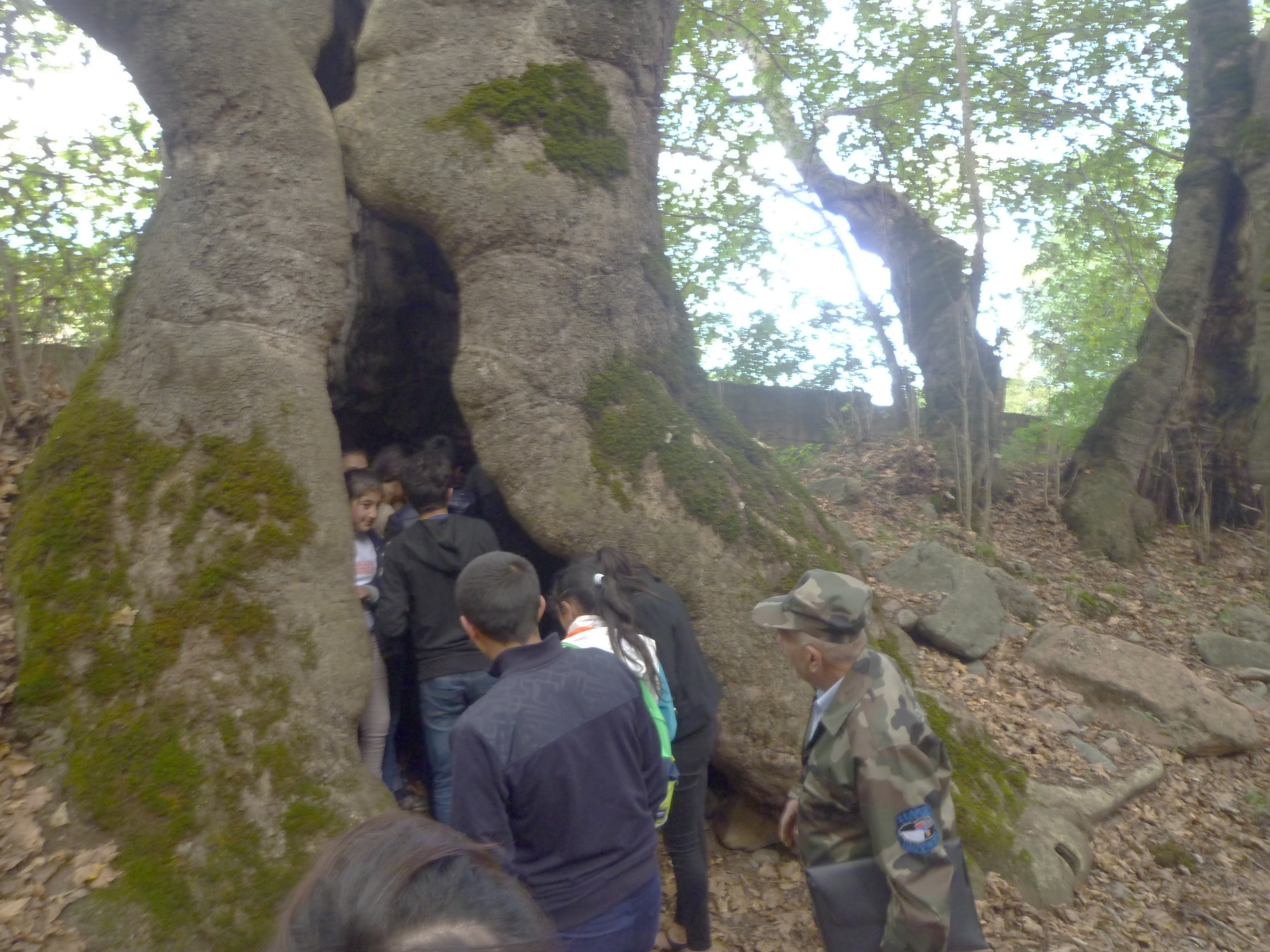 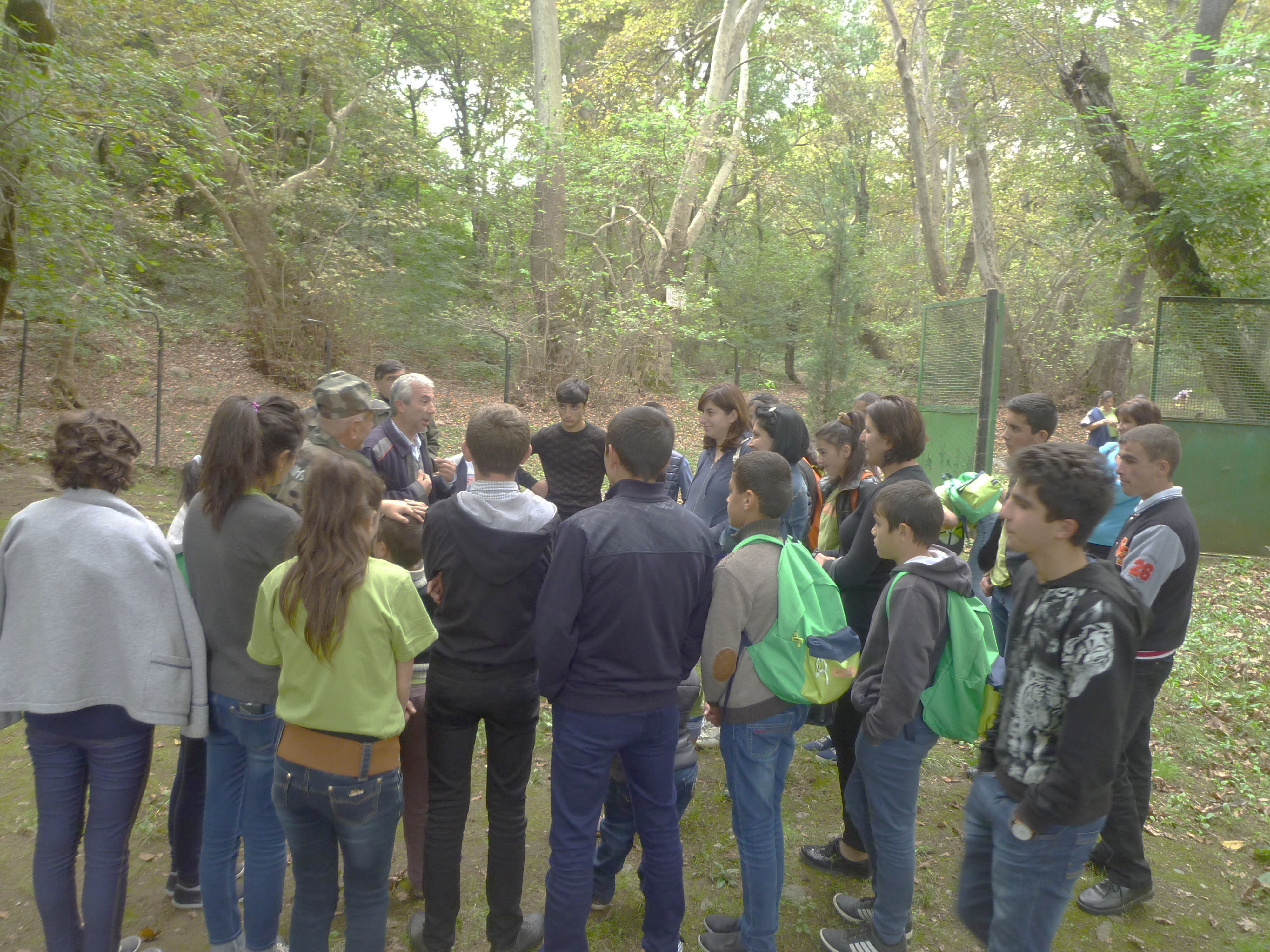 Education
Active member of Environmental education network (EEN) in Armenia

Renovation of the school in Ditak village

Construction of a kindergarten in Ditak village
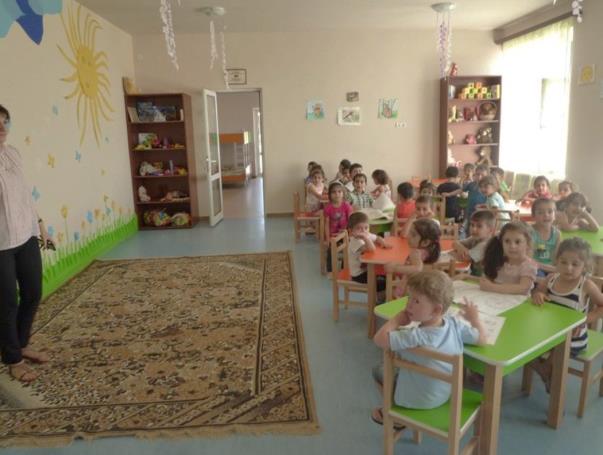 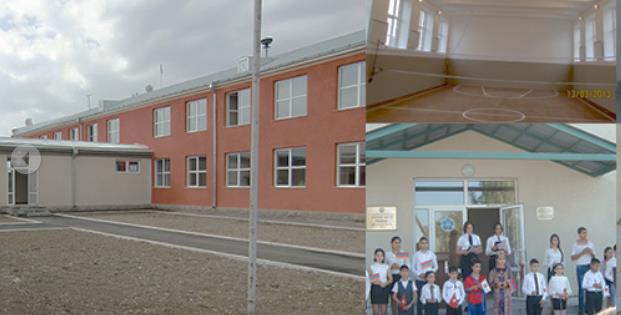 Thank you! For more information you are welcome to visit our website!www.awhhe.am